Тема 2
ЗАГАЛЬНІ ВИМОГИ ДО КОМПЕТЕНТНОСТІ ВИПРОБУВАЛЬНИХ ТА КАЛІБРУВАЛЬНИХ ЛАБОРАТОРІЙ
ДСТУ EN ISO/IEC 17025:2019 
(EN ISO/IEC 17025:2017, IDT; ISO/IEC 17025:2017, IDT)
ПЛАН ЗАНЯТТЯ
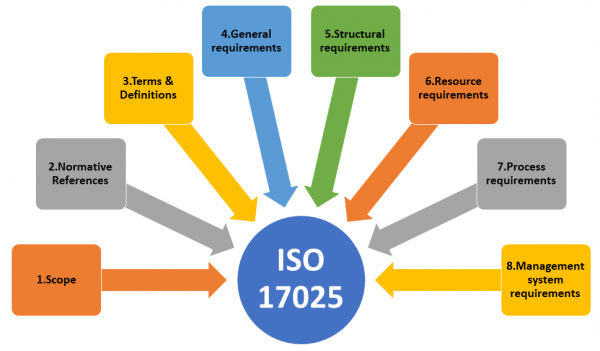 ДСТУ EN ISO/IEC 17025:2019
ІSO 9001 передбачає створення на підприємстві такої системи, яка забезпечувала б постійну якість з точки зору задоволеності вимогам замовника.
Стандарт встановлює вимоги, за якими організація повинна довести свою здатність систематично надавати продукцію, яка задовольняє вимоги замовника та регламенти нормативної документації. 
Простими словами це сукупність процедур, методик, протоколів, планів, звітів та ряду інших задокументованих процесів, об'єднаних в систему, з метою зробити результат Вашої роботи якісним, і також удосконалювати цю якість в подальшому.
При цьому абсолютно не важливо, чим займається підприємство - надає послуги, або виробляє продукцію. СУЯ можна запровадити на БУДЬ-ЯКОМУ підприємстві.
Обов'язкові елементи СУЯ (СМЯ):
Відповідальність керівництва.
Управління ресурсами.
Система контролю вимірювань.
Система управління відхиленнями.
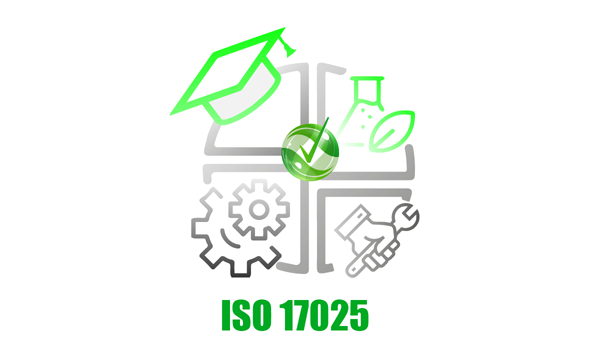 ОСНОВНІ ВІДМІННОСТІ  EN ISO/IEC 17025:2017 ВІД  ISO/IEC 17025:2005
EN ISO/IEC 17025:2017
Цей стандарт розроблено для зміцнення довіри до роботи лабораторій.

Містить вимоги до лабораторій, які дозволяють продемонструвати, що вони діють компетентно та здатні отримувати достовірні результати.

Лабораторії, які відповідають цьому стандарту також діятимуть у цілому відповідно до принципів ISO 9001
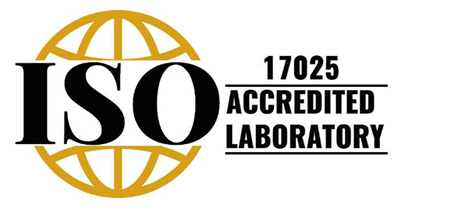 EN ISO/IEC 17025:2017
Цей стандарт вимагає від лабораторій планувати та здійснювати заходи щодо управління ризиками та можливостями
Це створює основу для підвищення результативності системи менеджменту і запобігає негативним наслідкам
Лабораторія несе відповідальність за те, які саме ризики та можливості потребують управління 
Цей стандарт сприяє співробітництву між лабораторіями навіть на міжнародному рівні (визнання результатів між країнами полегшується, якщо лабораторії працюють за цим стандартом якості)
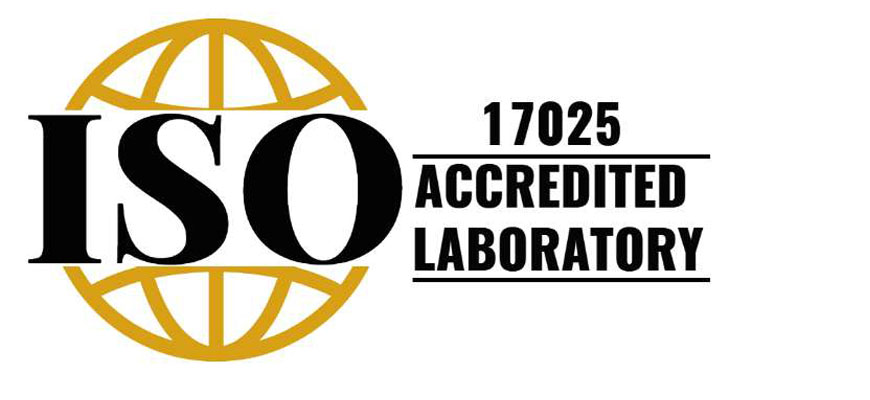 СФЕРА ЗАСТОСУВАННЯ
Терміни та визначення понять
Неупередженість (наявність об’єктивності)
Примітка 1. Об’єктивність означає відсутність конфліктів інтересів або розв’язання їх у такий спосіб, який не впливає негативно на подальшу діяльність лабораторії.
Примітка 2. Неупередженість характеризується:
відсутністю конфліктів інтересів
відсутністю необ’єктивності
відсутністю упередженості
нейтральність
чесність
відкритість
об’єктивність
відстороненість
збалансованість
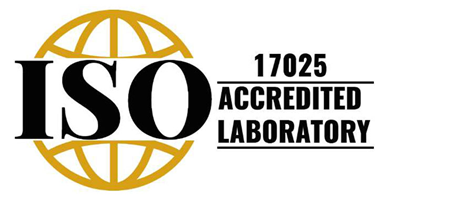 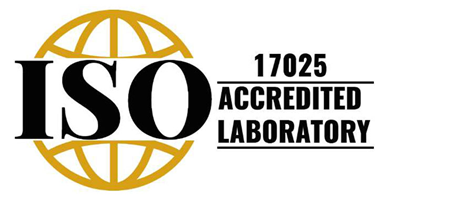 Терміни та визначення понять
СКАРГА
це заява будь якої особи чи організації про незадоволеність лабораторією, що стосується діяльності або результатів випробувань
МІЖЛАБОРАТОРНІ ПОРІВНЯННЯ
це організація, виконання та оцінювання вимірювання на тому самому чи подібних зразках двома або більше лабораторіями  відповідно до встановлених умов
ВНУТРІШНЬОЛАБОРАТОРНІ ПОРІВНЯННЯ
це організація, виконання та оцінювання вимірювання на тому самому чи подібних зразках у межах 1 лабораторії відповідно до встановлених умов
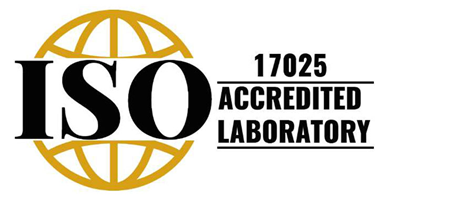 ТЕРМІНИ ТА ВИЗНАЧЕННЯ ПОНЯТЬ
Перевіряння професійного рівня
оцінювання роботи учасників за попередньо встановленими критеріями за допомогою міжлабораторних порівнянь
Лабораторія
орган, що виконує один чи кілька наступних видів діяльності:
 випробування
 калібрування
 відбирання зразків для випробування чи калібрування
Правило прийняття рішення
це правило описує, як враховують невизначеність вимірювання при встановлені відповідності
ТЕРМІНИ ТА ВИЗНАЧЕННЯ ПОНЯТЬ
Верифікація
в цьому випадку – це надання об’єктивних доказів того, що зразок відповідає певним вимогам.
Приклад 1: підтвердження того, що цей референтний матеріал як і було заявлено є однорідним, масою 10 мг (згідно специфікації виробника)
Приклад 2: підтвердження того, що вимірювальна система відповідає експлуатаційним характеристикам чи законодавчим вимогам (сертифікат чи свідоцтво про верифікацію програм)
Приклад 3: підтвердження того, що може бути досягнута цільова невизначеність вимірювання
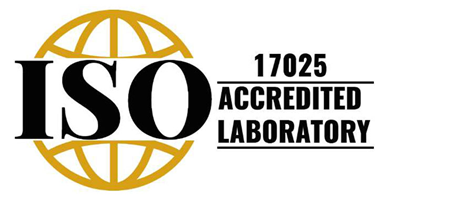 ТЕРМІНИ ТА ВИЗНАЧЕННЯ ПОНЯТЬ
Валідація
Це верифікація, в якій зазначені вимоги відповідають використанню за призначенням.
Наприклад: процедура визначення масової концентрації азоту у воді може бути валідована також для вимірювання того ж показника у сироватці крові

Не кожна верифікація є валідацією!
У хімії верифікація ідентичності певного об’єкта або дії потребує опису його структури чи властивостей.
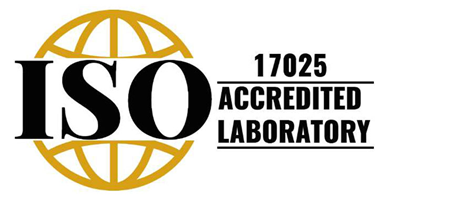 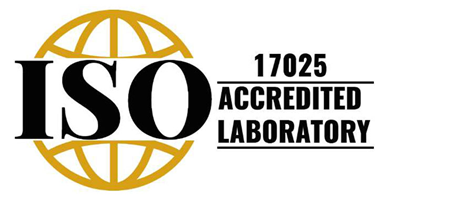 ЗАГАЛЬНІ ВИМОГИ
Неупередженість 
 управління та структура лабораторії має бути направлена на забезпечення неупередженості
Управління лабораторією потрібно здійснювати неупереджено
 лабораторія має нести відповідальність за неупередженість своєї лабораторної діяльності і не повинна допускати комерційного, фінансового та іншого тиску, що може поставити під загрозу неупередженість
лабораторія має постійно визначати ризики щодо своєї неупередженості (це ризики, які пов’язані з її діяльністю, відносинами чи взаємовідносинами персоналу.
Відносини, що загрожують неупередженості лабораторії можуть ґрунтуватися на власності, підпорядкованості, управлінні, персоналі, спільних ресурсах, фінансах, контрактах, маркетингу тощо
Неупередженість
 якщо  виявлено ризик щодо неупередженості, лабораторія має бути здатна продемонструвати, яким чином вона усуває чи мінімізує такий ризик
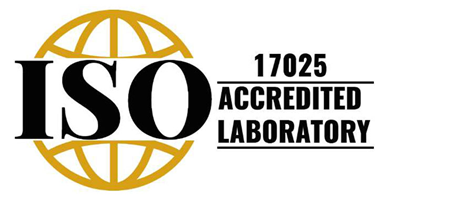 Конфіденційність 
 лабораторія має нести відповідальність за зобов'язаннями, що мають юридичну силу стосовно управлінні всією інформацією, отриманою чи створеною під час виконання лабораторної діяльності. Необхідно заздалегідь повідомити замовника повідомляти замовників про інформацію, яку планується розмістити у відкритому доступі. 
Наприклад: відповіді на скарги.
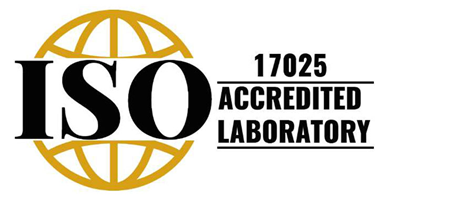 Конфіденційність 
 Якщо відповідно до законодавства або договірних зобов’язань від лабораторії вимагають надати конфіденційну інформацію – необхідно проінформувати про це замовника
Інформація про замовника, отримана з інших джерел (наприклад, скаржник, регуляторні органи) має бути конфіденційною між замовником і лабораторією
Персонал, який діє від імені лабораторії, має зберігати конфіденційність усієї інформації, отриманої або створеної під час проведення лабораторної діяльності, за винятком випадків, передбачених законом
ВИМОГИ ДО СТРУКТУРИ
Лабораторія має бути юридичною особою або визначеною частиною юридичної особи, що несе юридичну відповідальність за свою лабораторну діяльність
Лабораторія має визначити керівництво, яке несе повну відповідальність за лабораторію
Визначити та задокументувати сферу лабораторної  діяльності щодо якої вона відповідає вимогам цього стандарту
Лабораторну діяльність потрібно виконувати так, щоб відповідати вимогам цього стандарту (включаючи пересувні об’єкти чи на об’єктах замовника
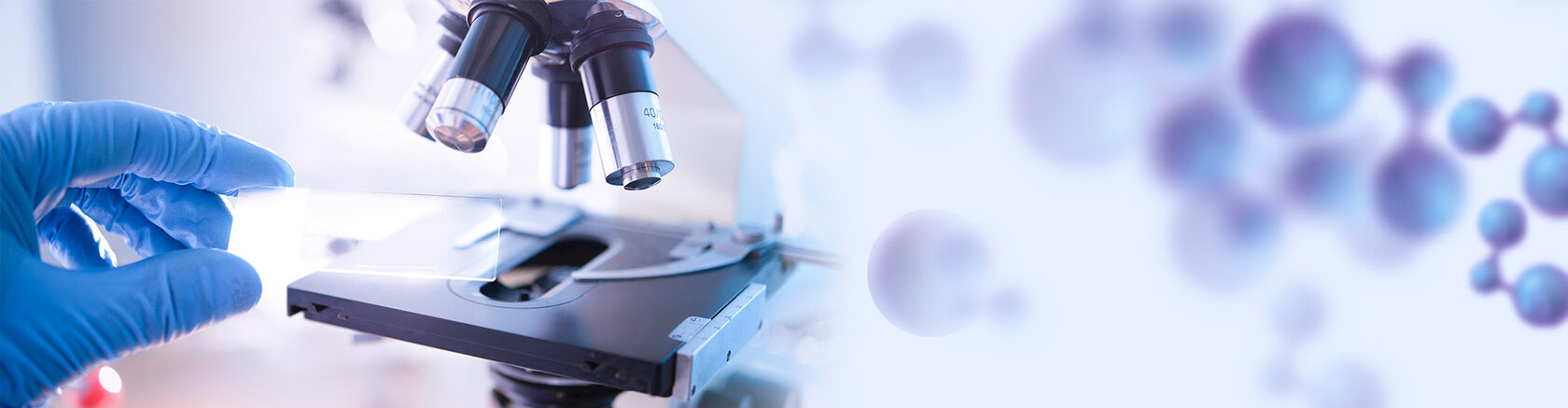 ЛАБОРАТОРІЯ МАЄ:
Персонал лабораторії незалежно від інших обов’язків має мати повноваження на виконання наступних процедур:
Керівництво лабораторії має забезпечити:
ВИМОГИ ДО ПРОЦЕСУ:
Аналізування запитів, тендерів та договорів
Вибір, верифікація та валідація методів
Відбирання зразків
Поводження з об’єктами для випробування
Технічні записи
Оцінювання невизначеності вимірювання
Забезпечення достовірності результатів
Звітування про результати
Скарги
Невідповідна робота
Управління даними та інформацією
ВИМОГИ ДО СИСТЕМИ МЕНЕДЖМЕНТУ:
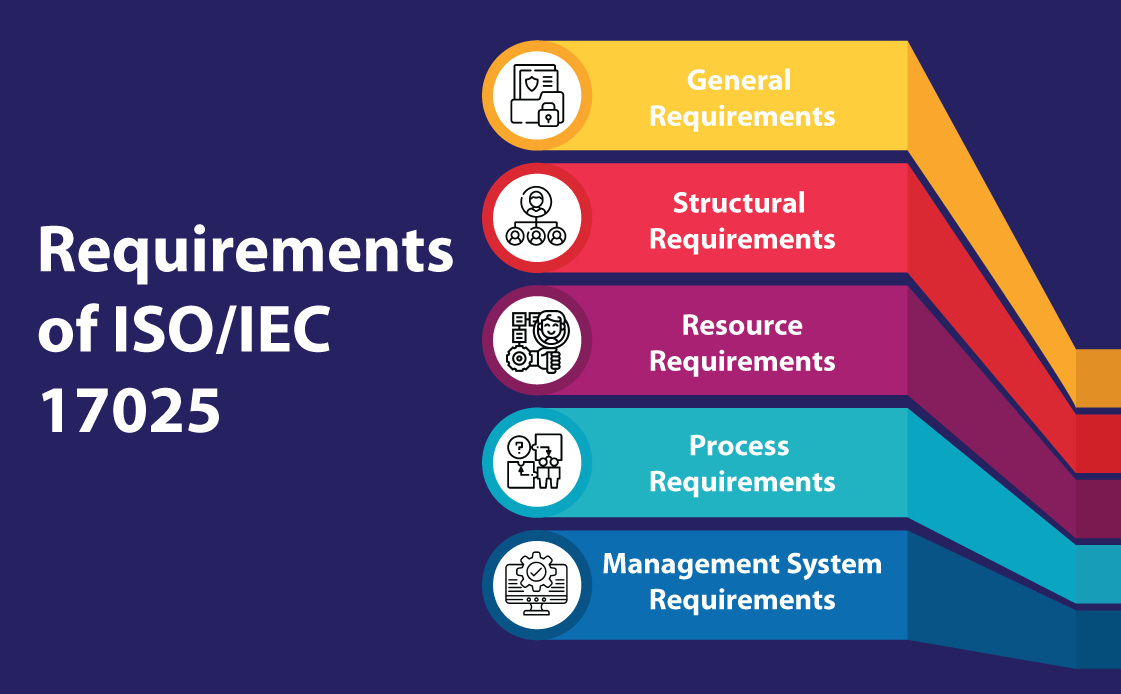 Отже,
основні складові 
системи якості
Дякую за увагу
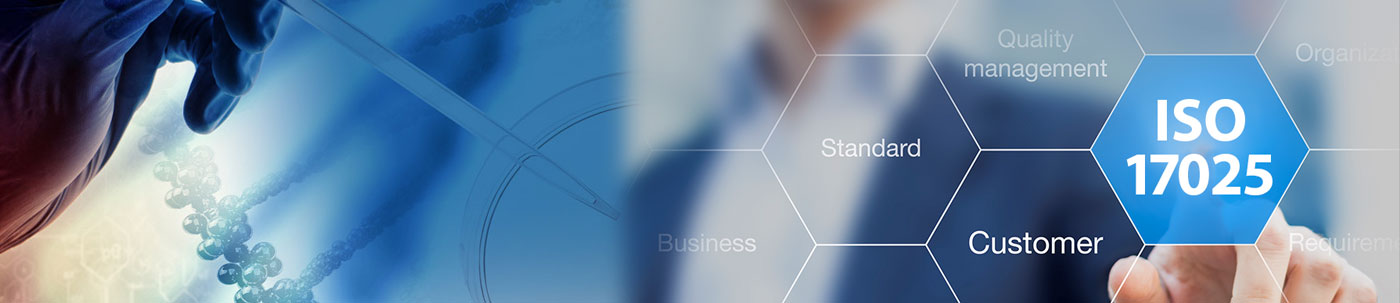